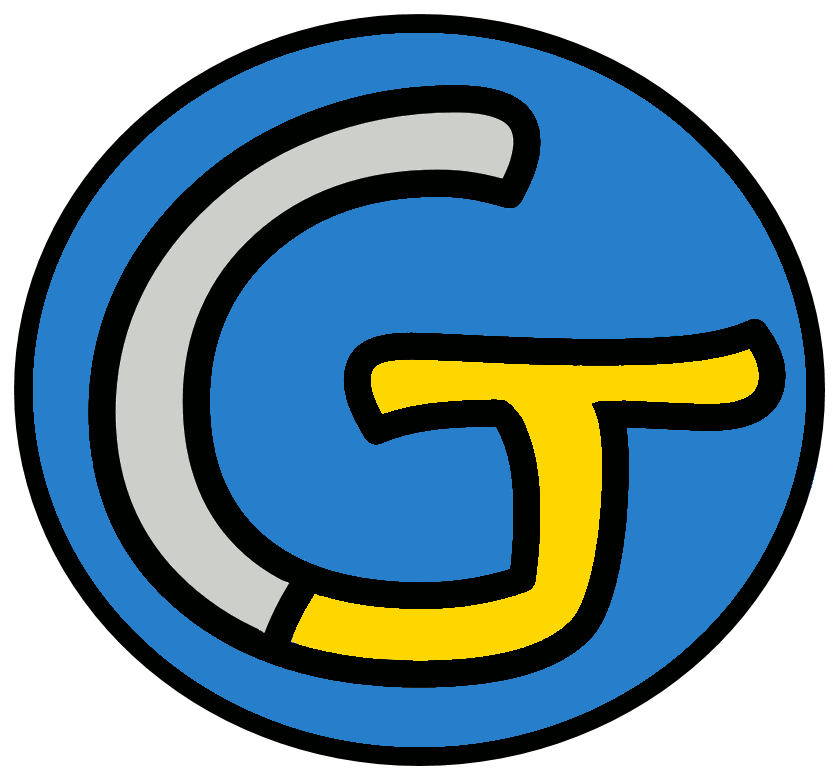 Mathématiques – Calcul mental CM2
Connaître les tables de multiplication de 0 à 7
 Entraînement n° 2
Opération 1
5 x 6
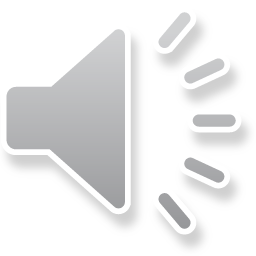 Opération 2
2 x 7
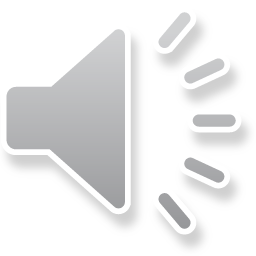 Opération 3
7 x 3
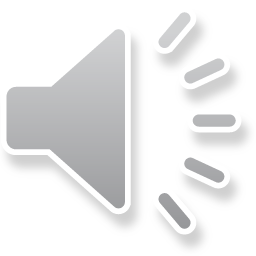 Opération 4
4 x 4
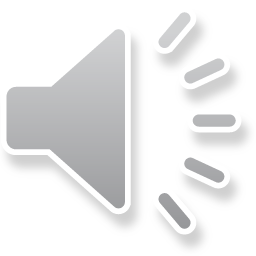 Opération 5
7 x 6
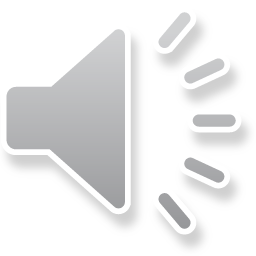 Opération 6
5 x 8
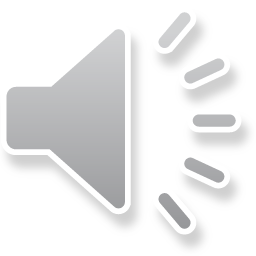 Opération 7
6 x 9
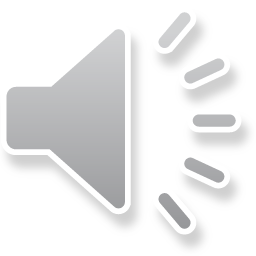 Opération 8
3 x 4
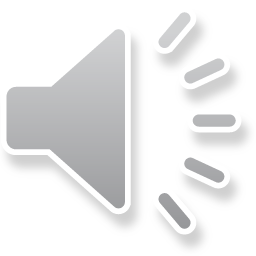 Opération 9
7 x 7
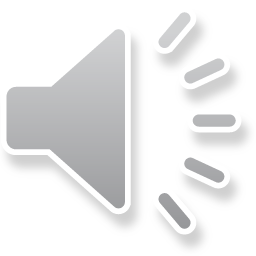 Opération 10
6 x 2
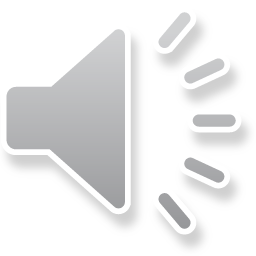 Opération 11
7 x 5
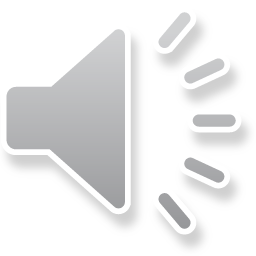 Opération 12
6 x 8
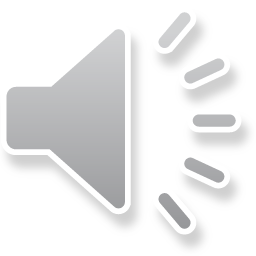 Opération 13
3 x 5
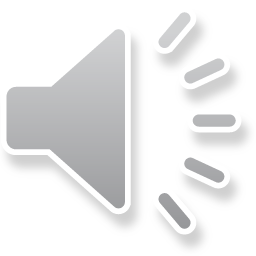 Opération 14
7 x 4
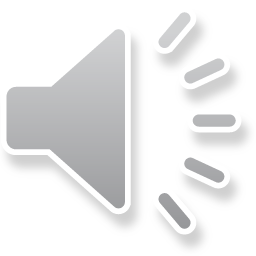 Opération 15
5 x 4
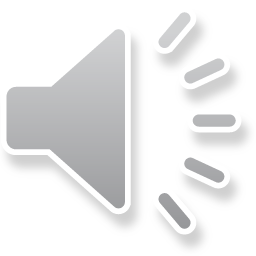 Opération 16
4 x 9
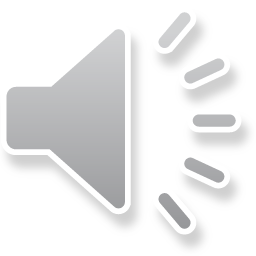 Opération 17
5 x 9
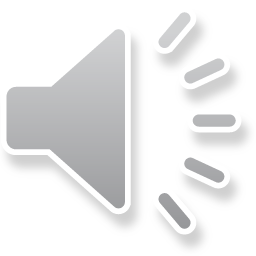 Opération 18
2 x 2
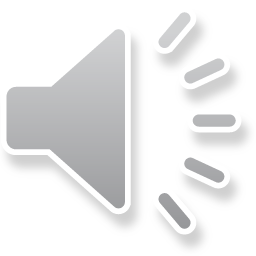 Problème
Cela fait 3 fois que Nurçin se resserre en frites. À chaque fois, elle en prend 9.
Combien Nurçin a-t-elle pris de frites en tout ?
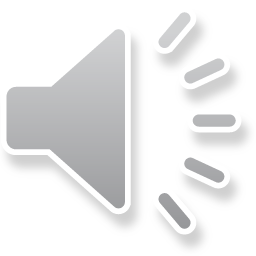 Correction
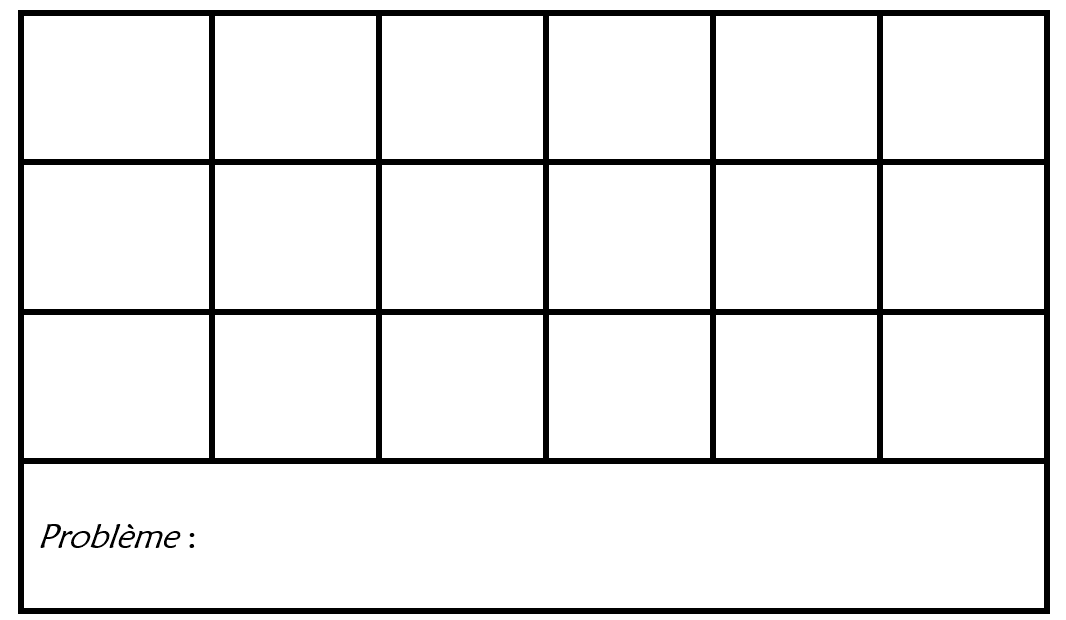